WiscKey Separating Keys from Values in SSD-conscious Storage
Lanyue Lu, Thanumalayan Sankaranarayana Pillai et al.
Usenix ’16, FAST, 2016
2021. 03. 10
Presentation by Shin Hojin
ghwls03s@gmail.com or hj03s@naver.com
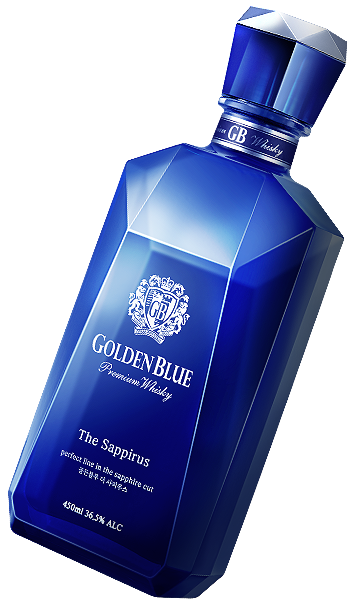 Content
Introduction
Background
Motivation
Wisckey
Evaluation
Conclusion
2
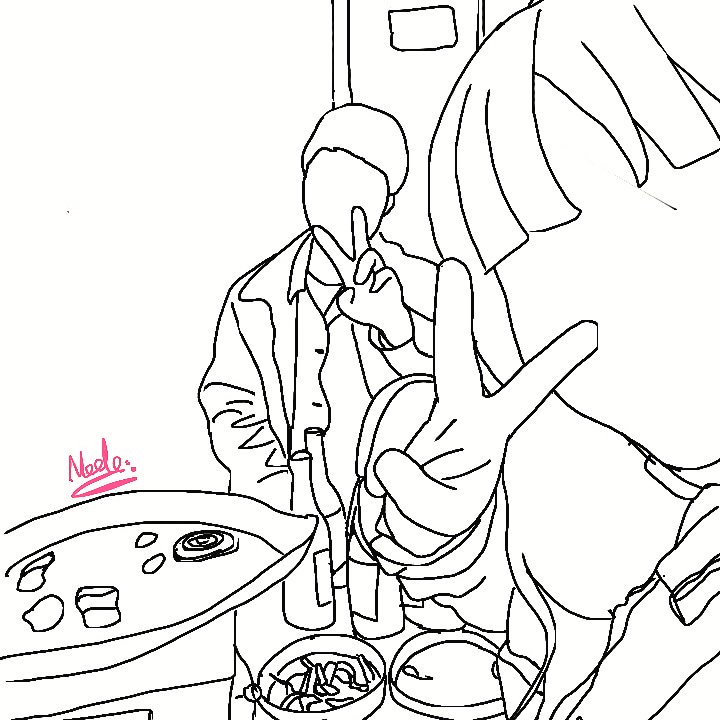 1. Introduction
3
1. Introduction
What to use for Data Management
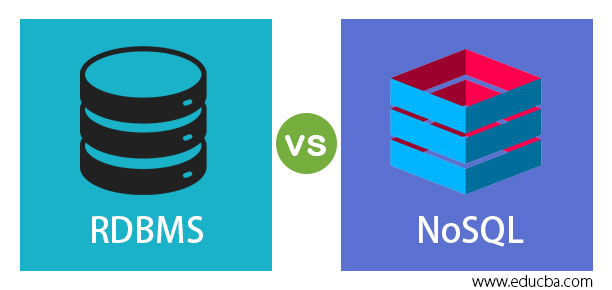 4
1. Introduction
What to use for Data Management
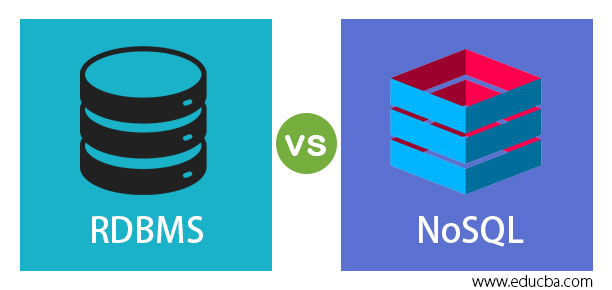 5
1. Introduction
What to use for Data Management
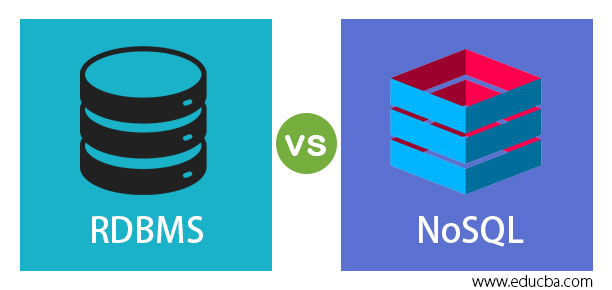 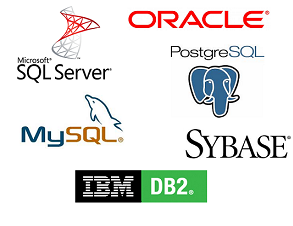 6
1. Introduction
What to use for Data Management
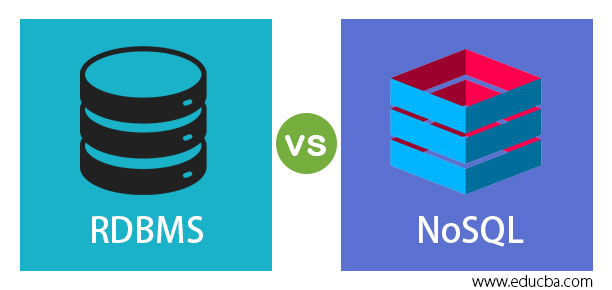 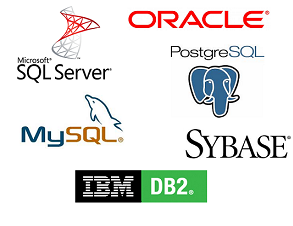 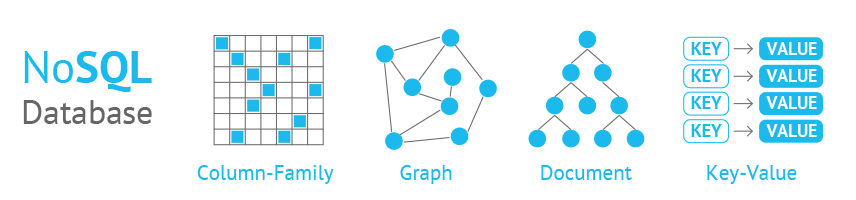 7
1. Introduction
What to use for Data Management
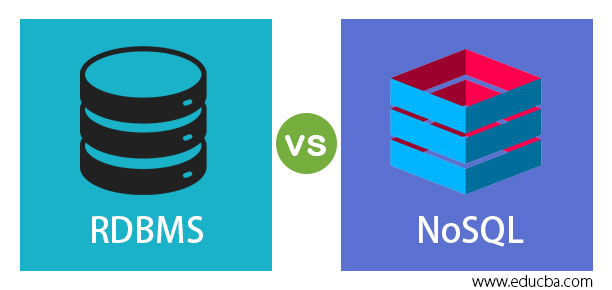 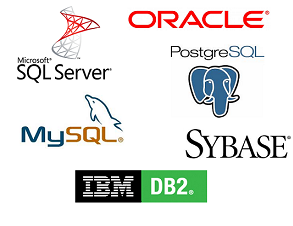 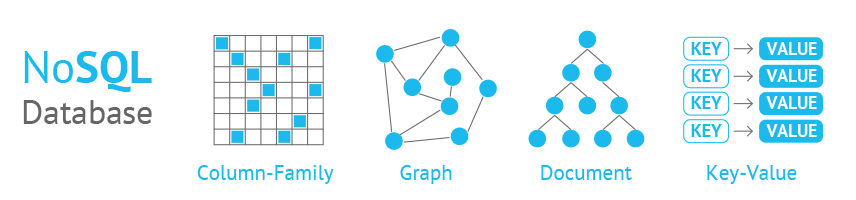 8
1. Introduction
Key-Value Stores
Web indexing, e-commerce, social networks
Various key-values stores
Hash table, b-tree
Log-structured merge trees (LSM-trees)
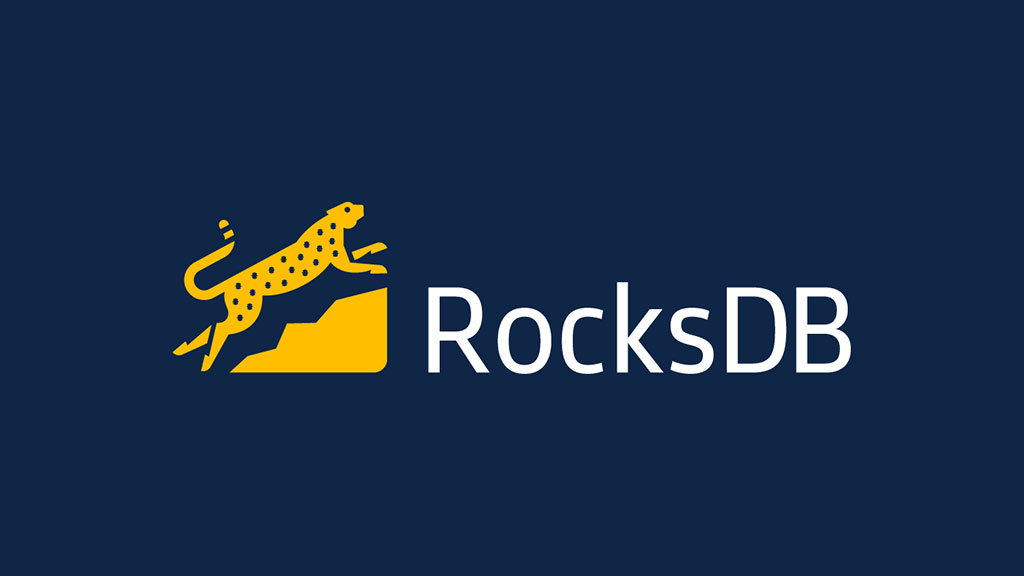 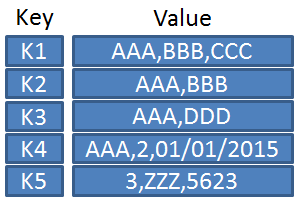 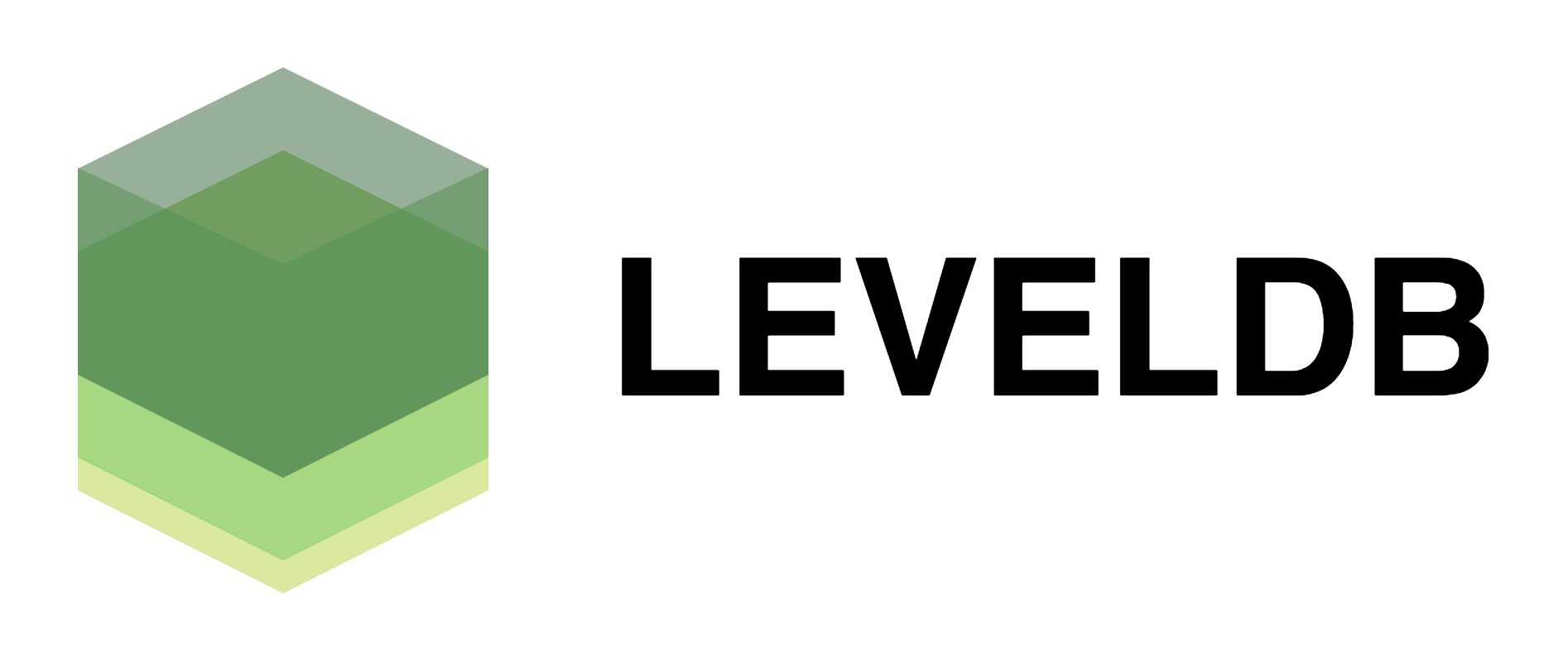 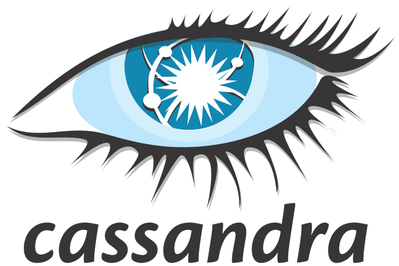 9
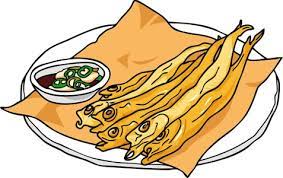 2. Background
10
2. Background
What is the LSM-tree
Log structured merge tree
Provides efficient indexing for a key-value store with a high rate of inserts and deletes
Provide better write performance than traditional B-tree
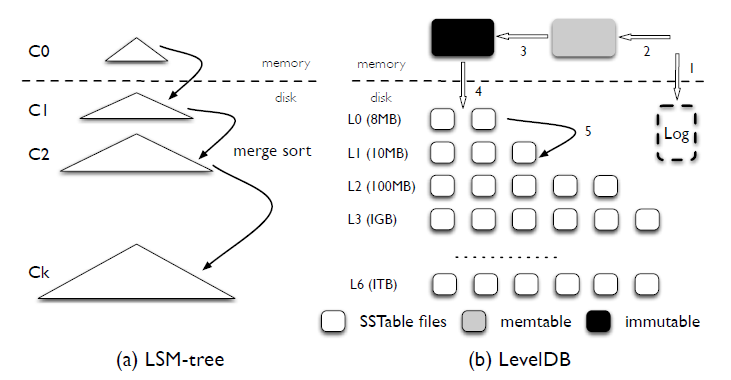 11
2. Background
How LSM-tree(LevelDB) works - write
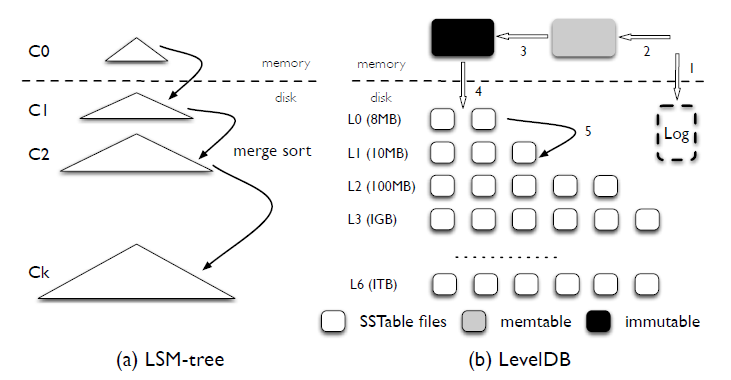 12
2. Background
Request
How LSM-tree(LevelDB) works - write
Key
Value
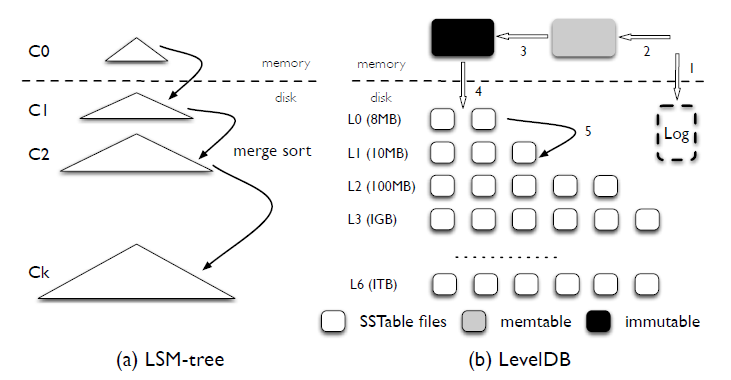 13
2. Background
Request
How LSM-tree(LevelDB) works - write
Key
Value
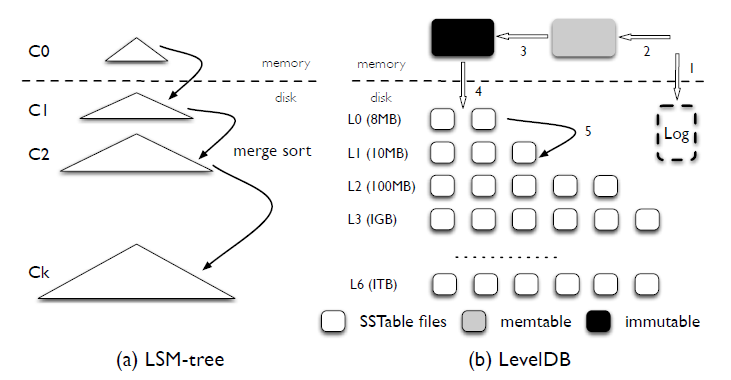 Disk Flush
14
2. Background
Request
How LSM-tree(LevelDB) works - write
Memtable
Key
Value
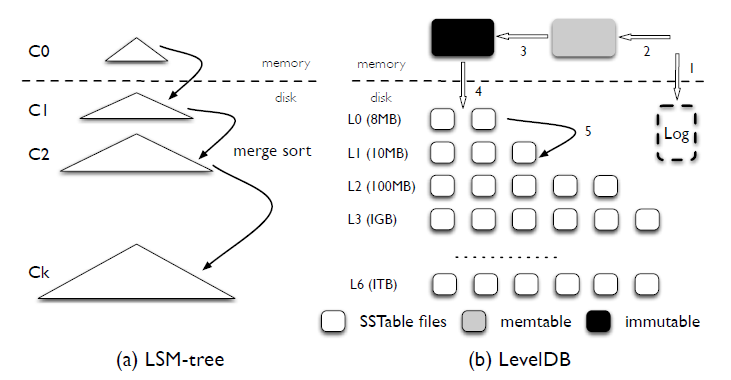 K
K
V
V
15
2. Background
Request
How LSM-tree(LevelDB) works - write
Immutable
Memtable
Key
Value
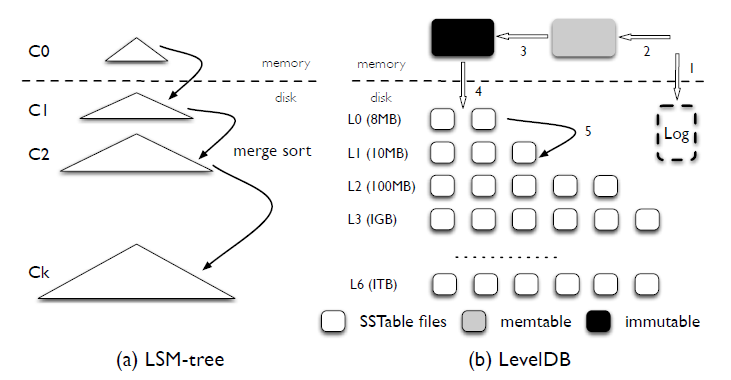 K
K
V
V
16
2. Background
Request
How LSM-tree(LevelDB) works
Key
Value
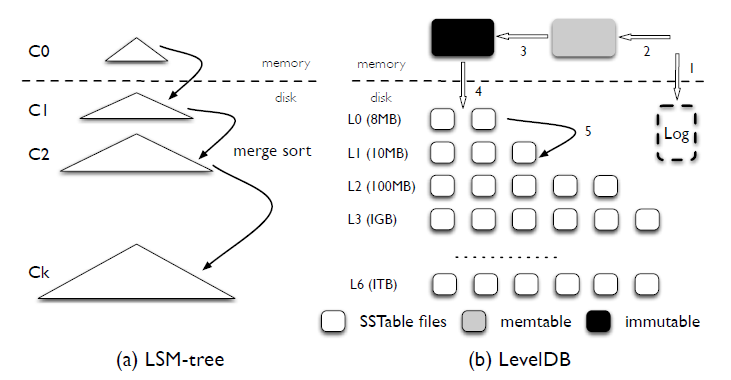 K
K
V
V
Disk Flush
Sorted Key-value Pair
17
2. Background
Request
How LSM-tree(LevelDB) works - write
Key
Value
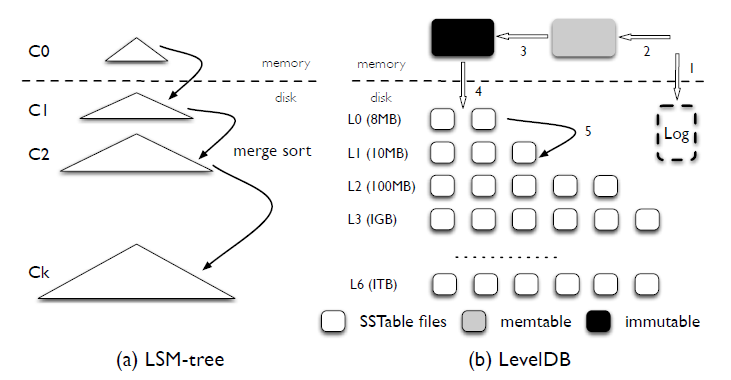 K
K
K
V
V
V
Compaction
18
2. Background
Request
How LSM-tree(LevelDB) works - read
Key
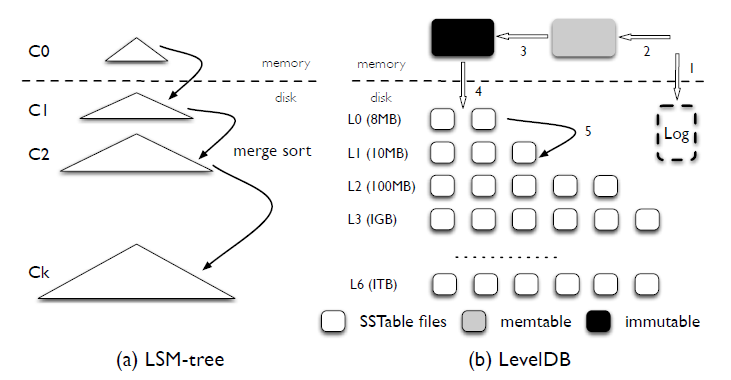 Compaction
… …
19
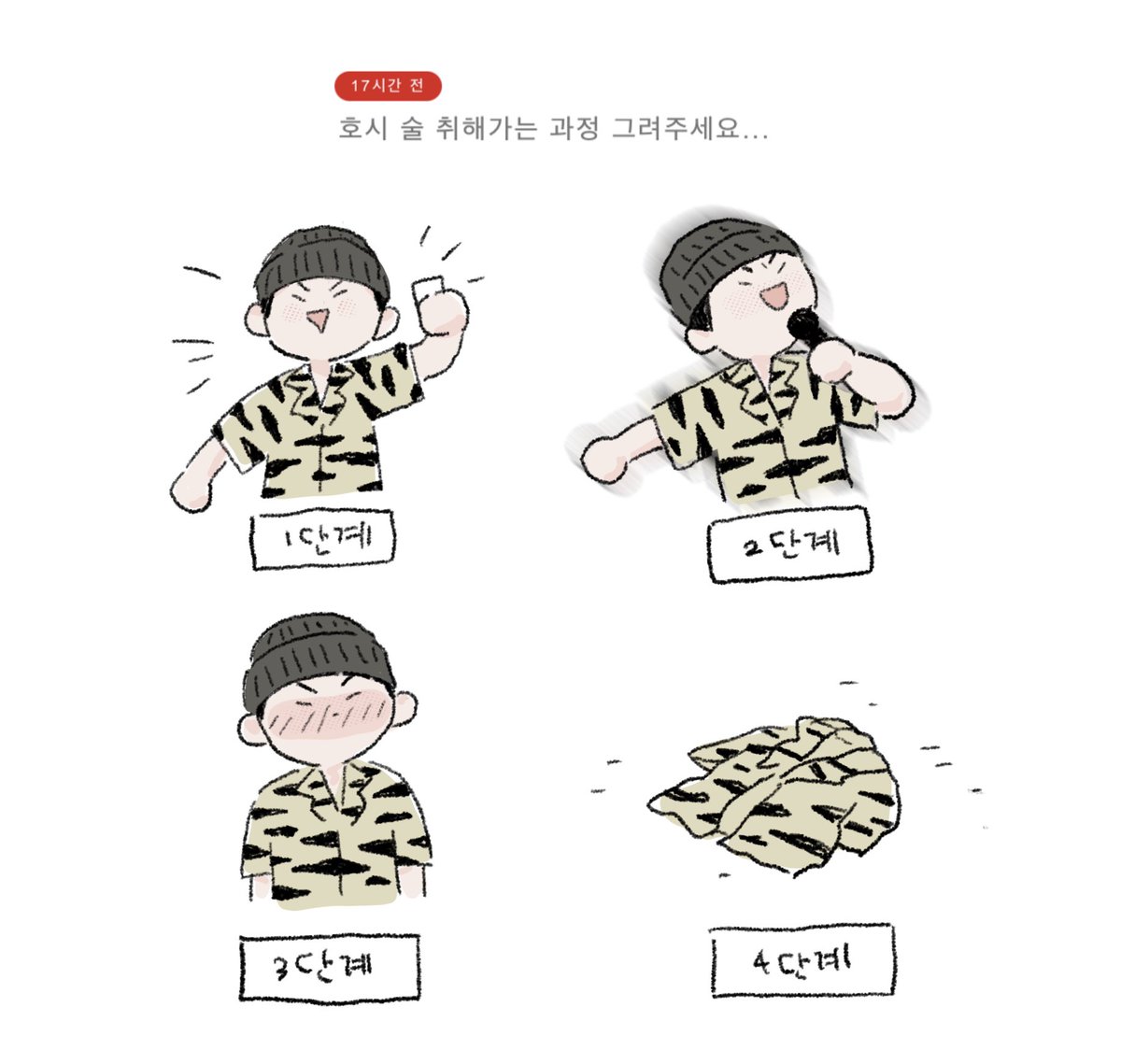 3. Motivation
20
3. Motivation
What is the Problem for LSM-tree(LevelDB)
Write and read amplification

Write
Because of compaction
When compaction doing, read SST file from multiple level and write back these files to high level
It caused high write amplification

Read
Because of multiple metadata blocks
(index block + bloom filter block + data block)
It cause high read amplification

The more data is written, the higher amplification through more compaction and reads
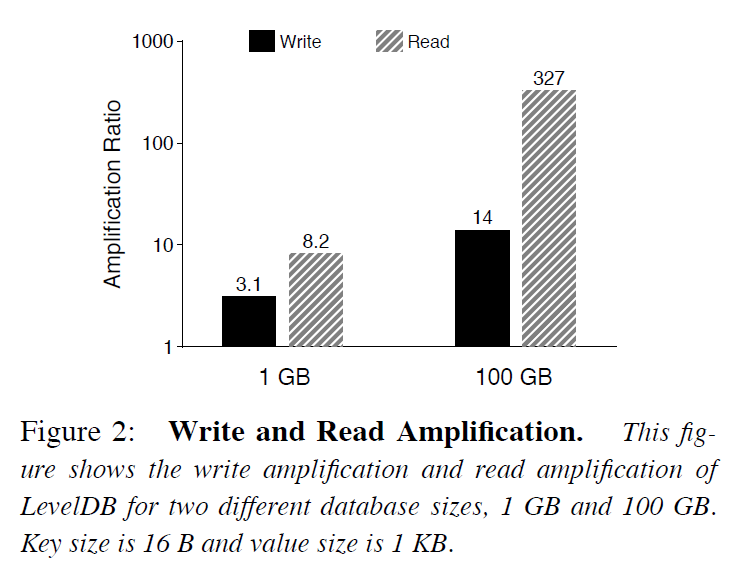 21
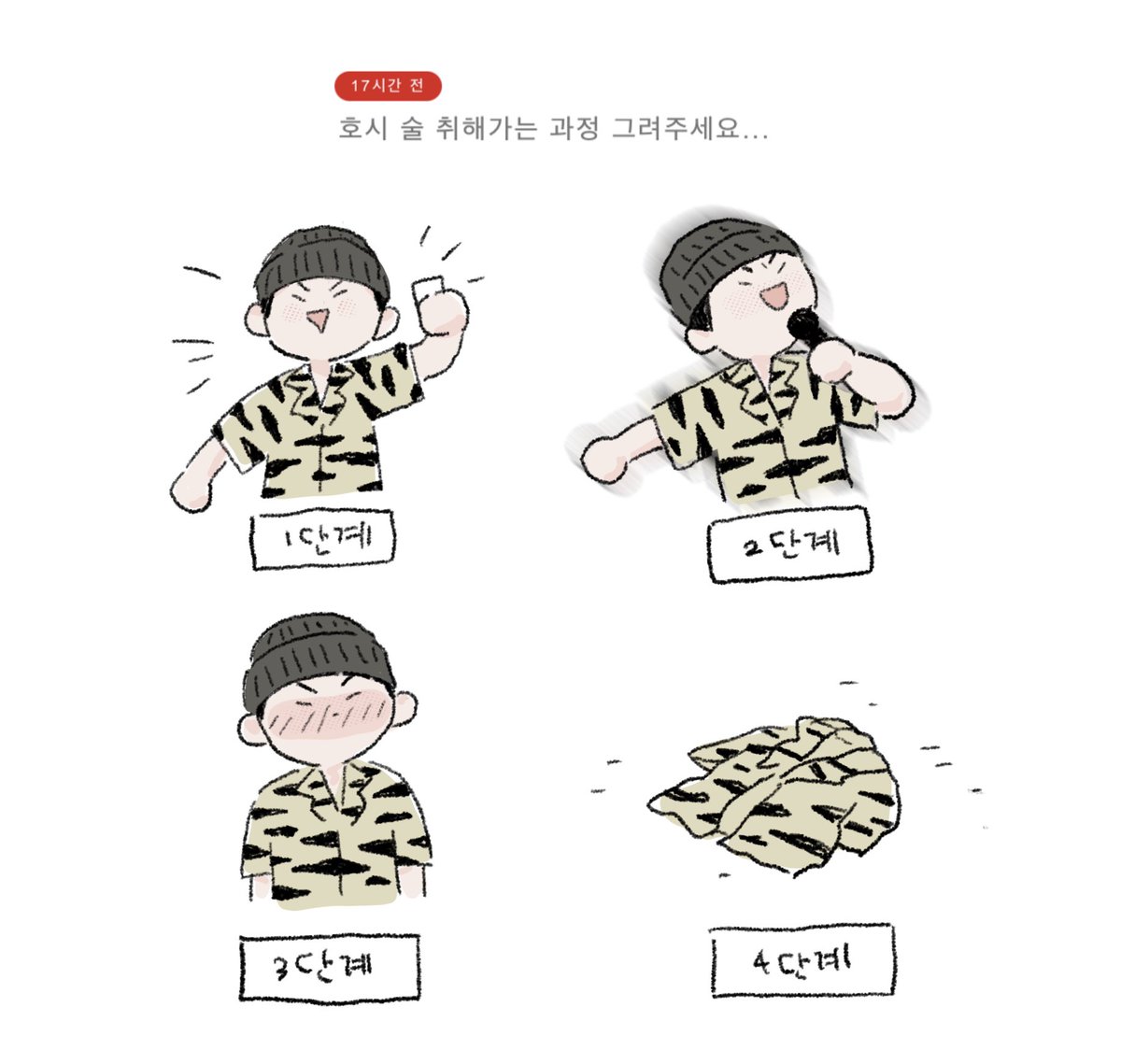 4. Wisckey
22
4. Wisckey
Four critical ideas
Separates keys from values – key to LSM-tree, value to log

Uses parallel random-read characteristic of SSD dev

Utilizes unique crash-consistency and garbage collection techniques to efficiently manage the value log

Optimizes performance by removing the LSM-tree log without sacrificing consistency
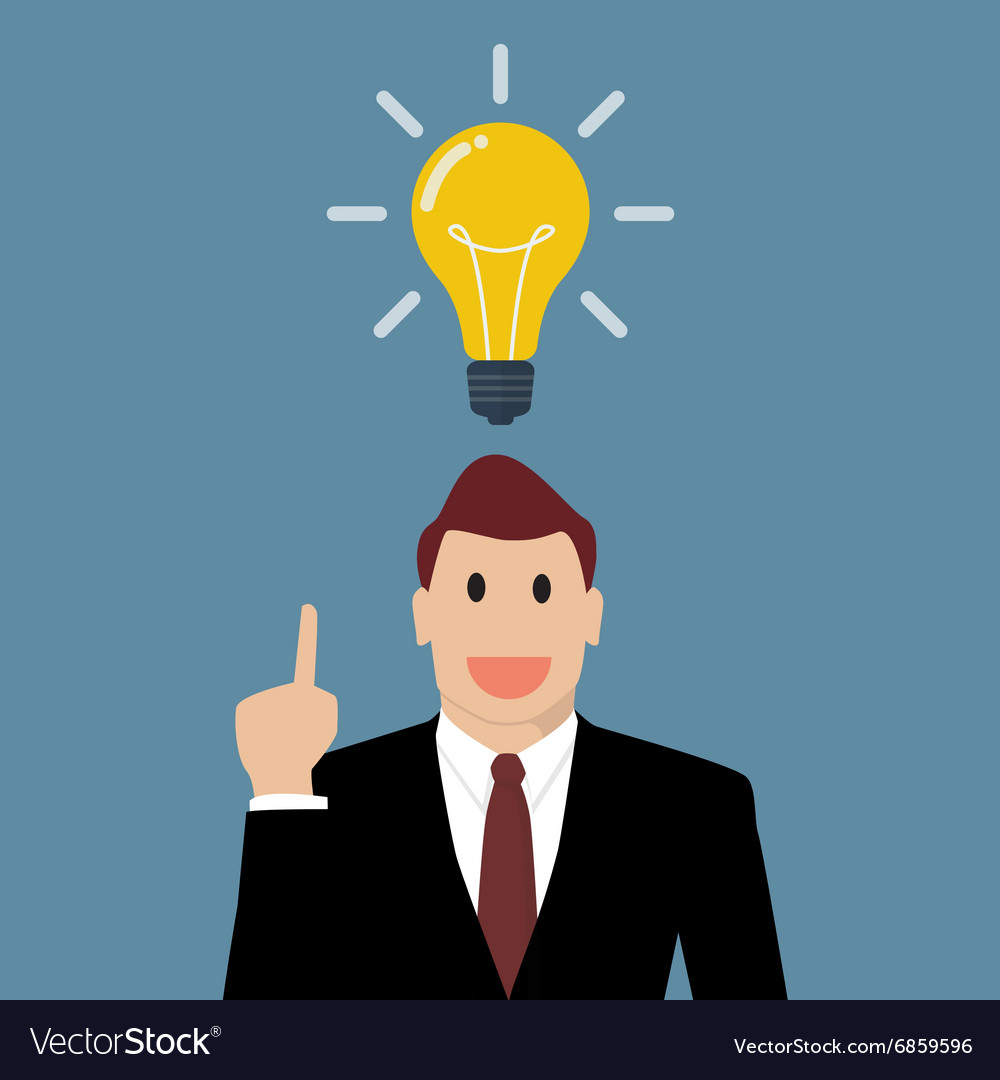 23
4. Wisckey
Separates keys from values
Compaction is the main factor of high amplification
Compaction only needs to sort keys

LSM-tree = key (sorted)
vLog = value (append)
Size of LSM-tree of Wisckey is much smaller than LevelDB

Can reduce write amplification, because size of written back is small
Can reduce read amplification, because size of LSM-tree is small -> improve lookup performance
Key
Value
Key
addr
Value
Value
Value
vLog
LSM-tree
24
4. Wisckey
Separates keys from values
Compaction is the main factor of high amplification
Compaction only needs to sort keys

LSM-tree = key (sorted)
vLog = value (append)
Size of LSM-tree of Wisckey is much smaller than LevelDB

Can reduce write amplification, because size of written back is small
Can reduce read amplification, because size of LSM-tree is small -> improve lookup performance
Key
Value
Key
addr
Value
Value
Value
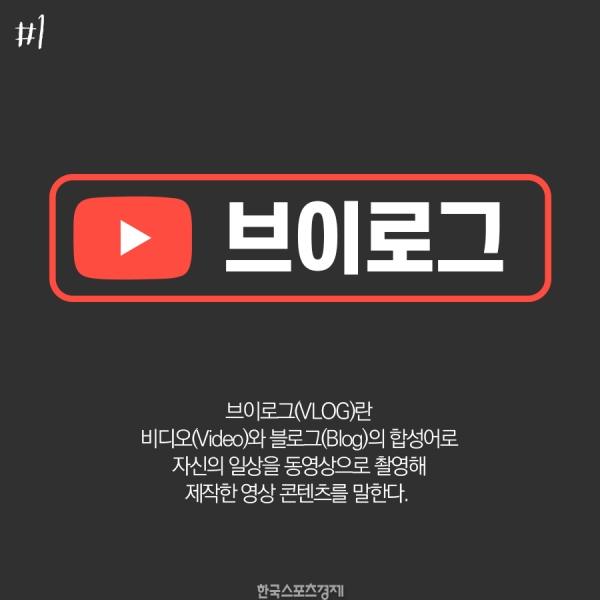 vLog
LSM-tree
25
4. Wisckey
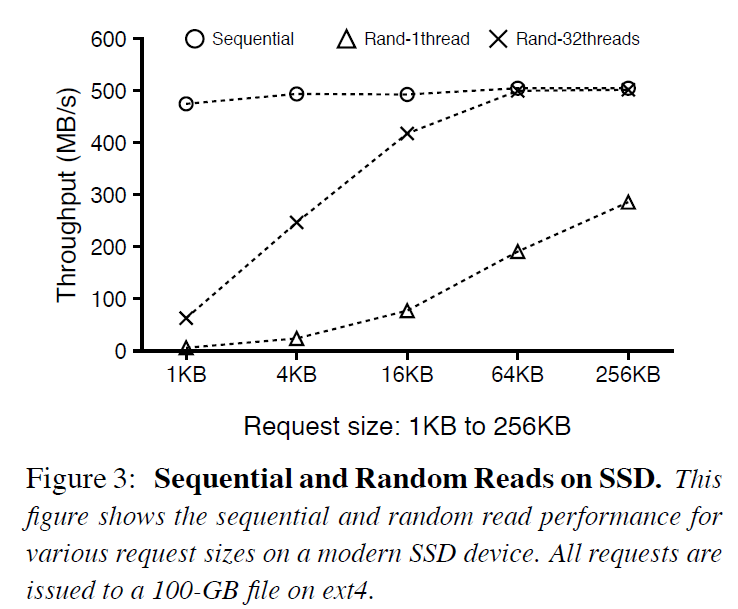 Parallel Range Query
Range query = allowing user to scan a range of key-value pairs
Wisckey separate key-value, require random reads -> not efficient

Use SSD character = parallel random reads

Reading key and corresponding address into a queue
Multiple threads will fetch addresses(from the queue) from the vLog concurrently in the background
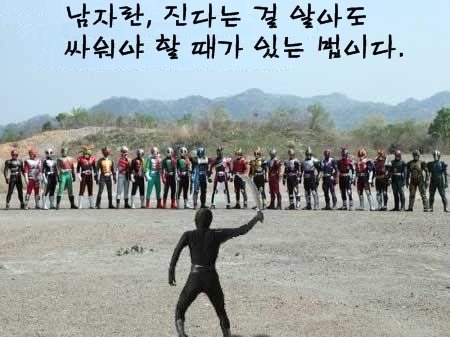 Wisckey with Multi-thread
Wisckey with Single-thread
26
4. Wisckey
Garbage Collection
Standard LSM-tree reclaim key-value
Wisckey reclaim only key by the compaction

Special garbage collector to reclaim free space in the vLog
New data layout = (ksize, vsize, key, value)
New values appended
End of the vLog
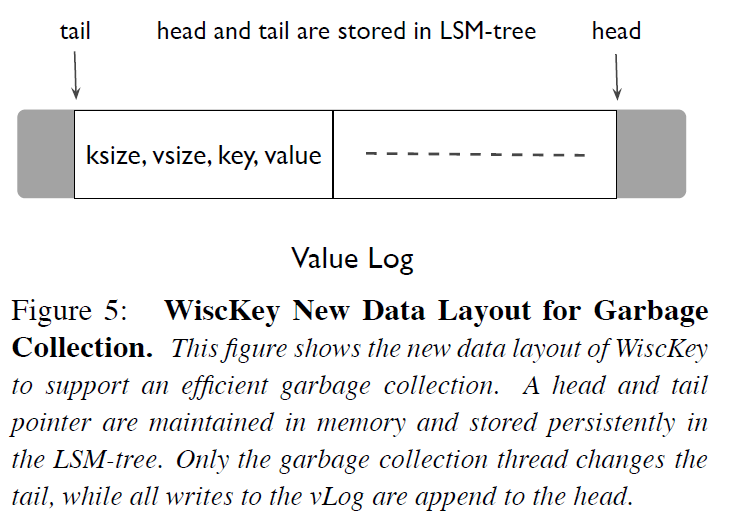 27
4. Wisckey
Garbage Collection
Standard LSM-tree reclaim key-value
Wisckey reclaim only key by the compaction

Special garbage collector to reclaim free space in the vLog
New data layout = (ksize, vsize, key, value)
New values appended
End of the vLog
Garbage collection start
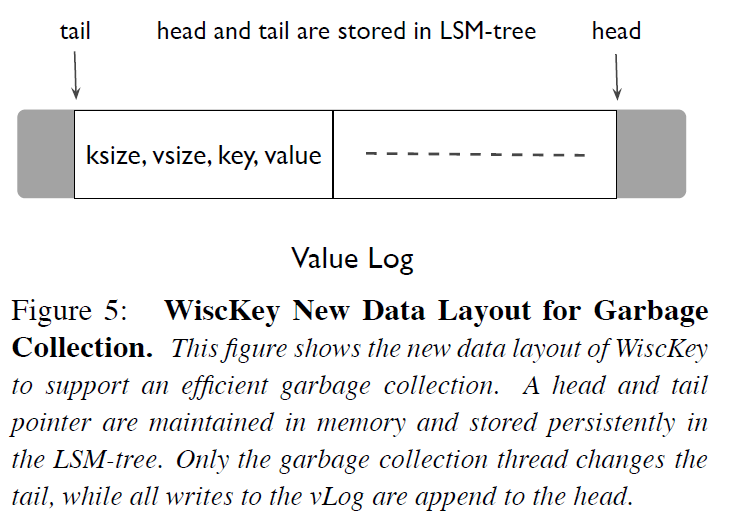 28
4. Wisckey
Garbage Collection
Standard LSM-tree reclaim key-value
Wisckey reclaim only key by the compaction

Special garbage collector to reclaim free space in the vLog
New data layout = (ksize, vsize, key, value)
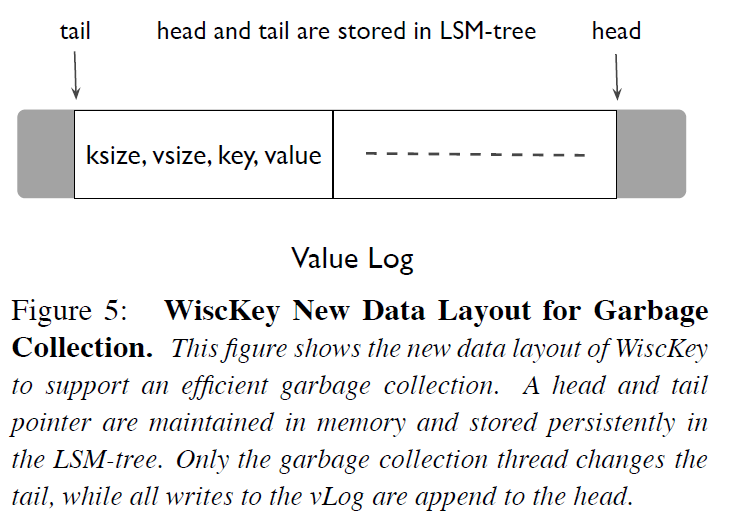 Contains valid value
Searched during lookup
29
4. Wisckey
Crash Consistency
Using a property of modern file systems - prefix
Lookup
Value will be garbage collected after
Key
addr
Value
Value
Value
Lookup
Found value corresponding key
Deletes the key from the LSM-tree
Key
addr
Value
Value
Value
30
4. Wisckey
Optimizations
Value-Log Write Buffer
Buffers values in a userspace buffer
flushes the buffer only when the buffer size exceeds a threshold
when the user requests a synchronous insertion

Optimizing the LSM-tree Log
Can be recovered by scanning the vLog
Can remove lsm-tree log for key
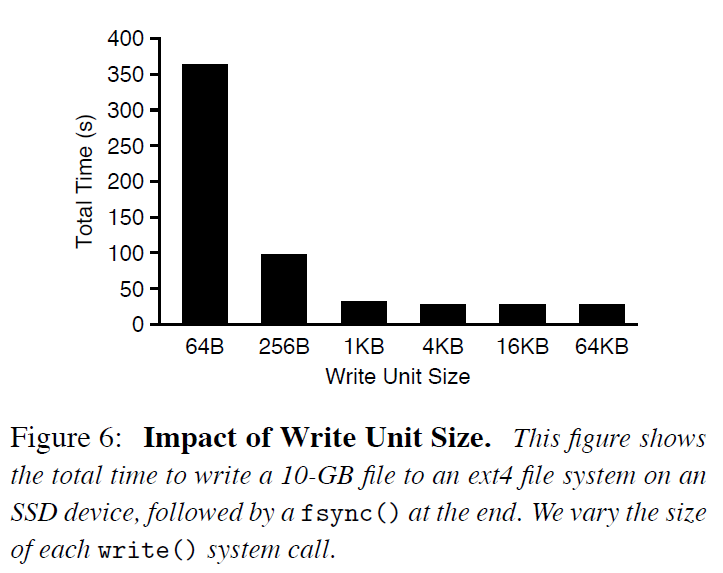 31
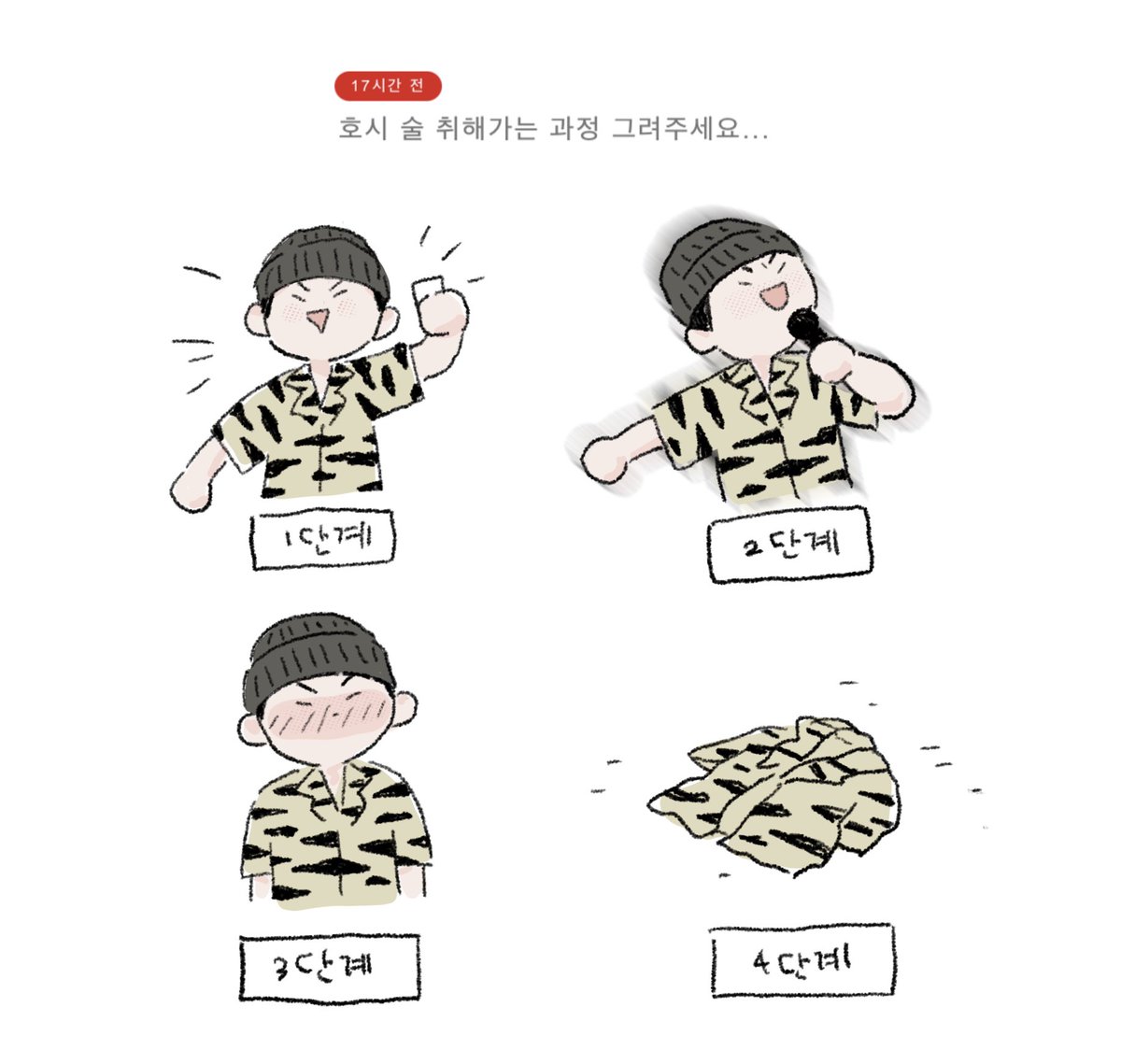 5. Evaluation
32
5. Evaluation
Evaluation Enviornment
33
5. Evaluation
Load Performance
Compaction Opt
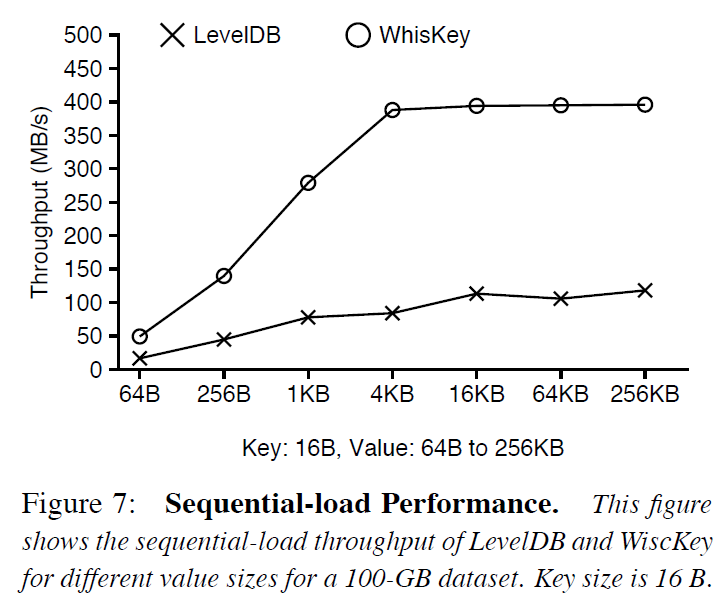 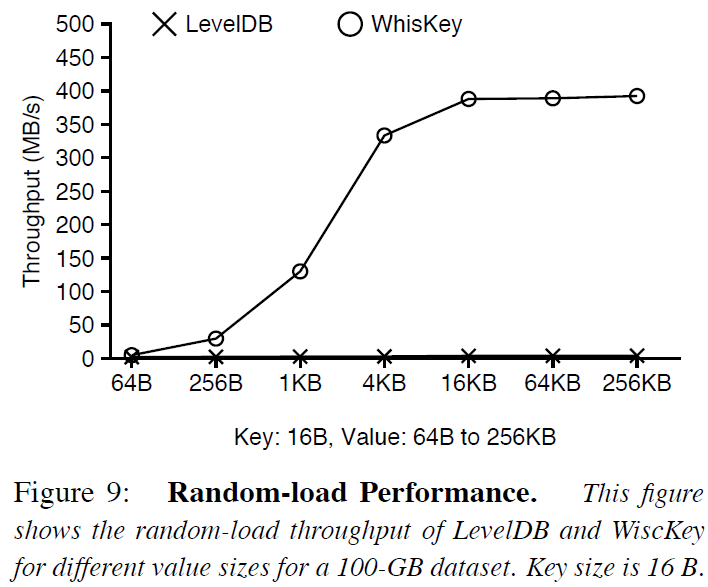 WAF Opt
34
5. Evaluation
Query Performance
SSD Parallel Random Read
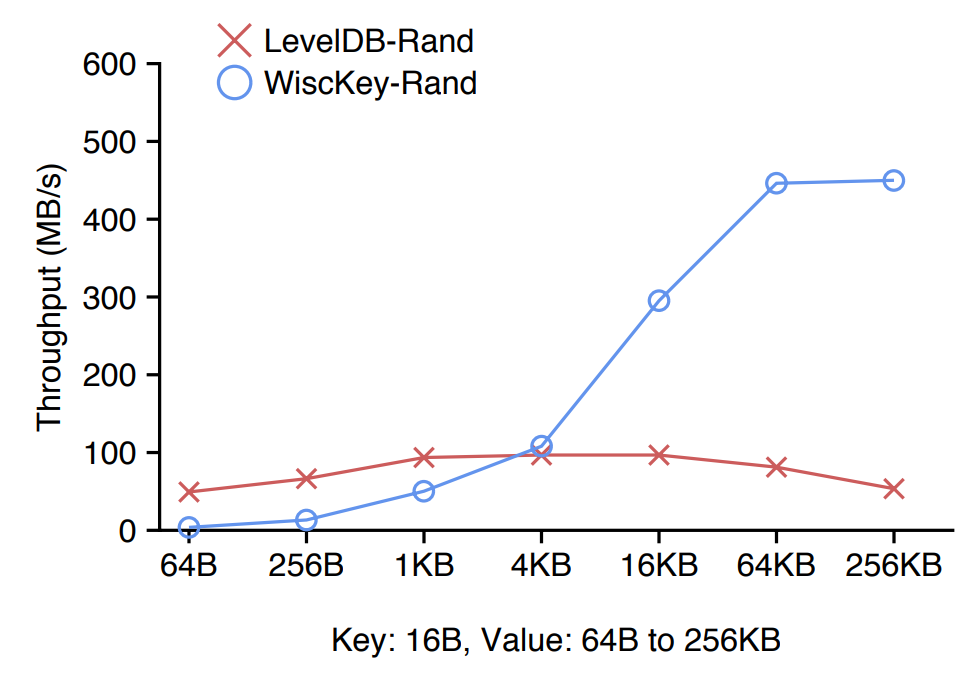 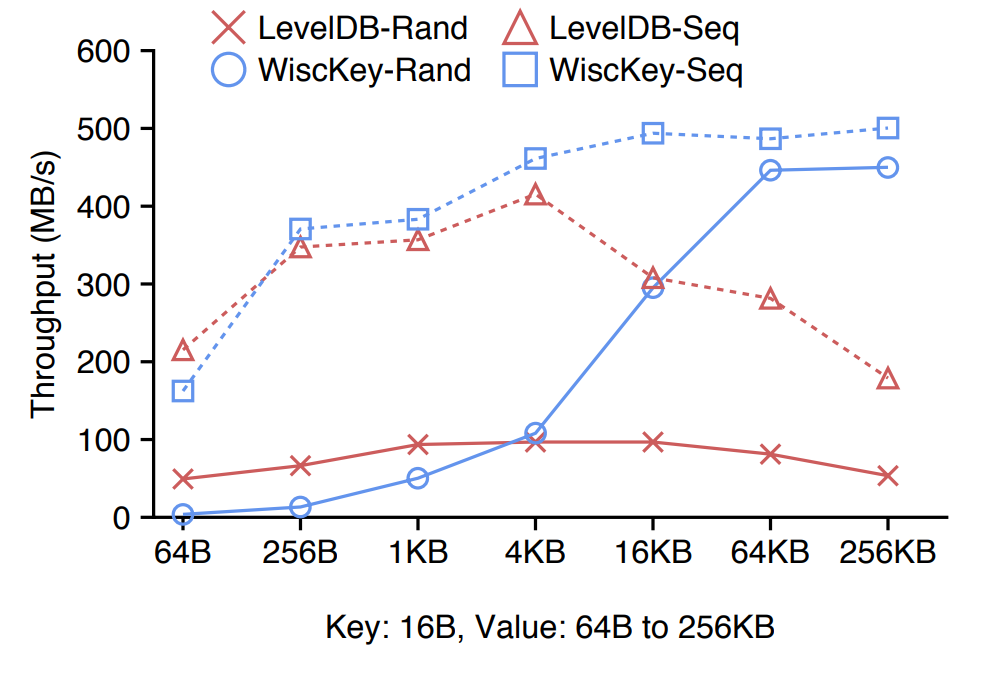 35
5. Evaluation
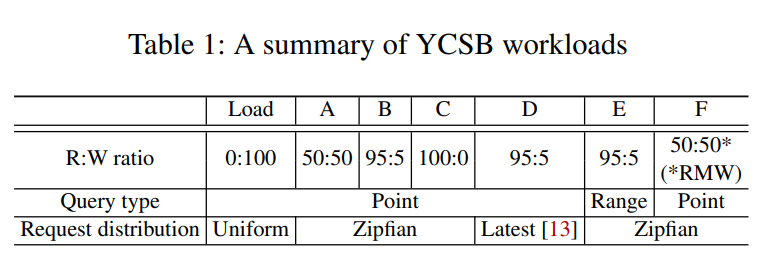 YCSB Benchmarks
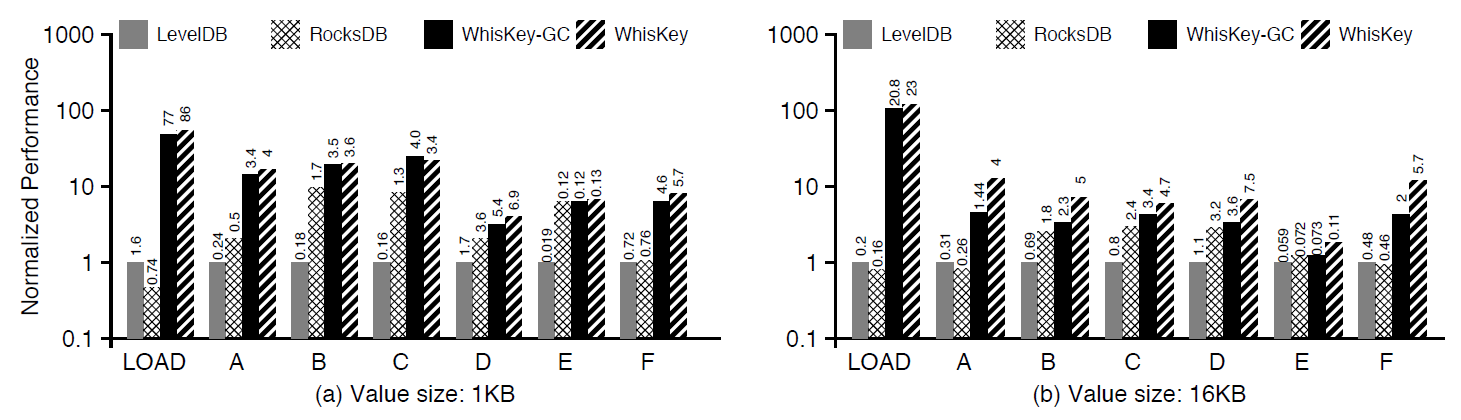 36
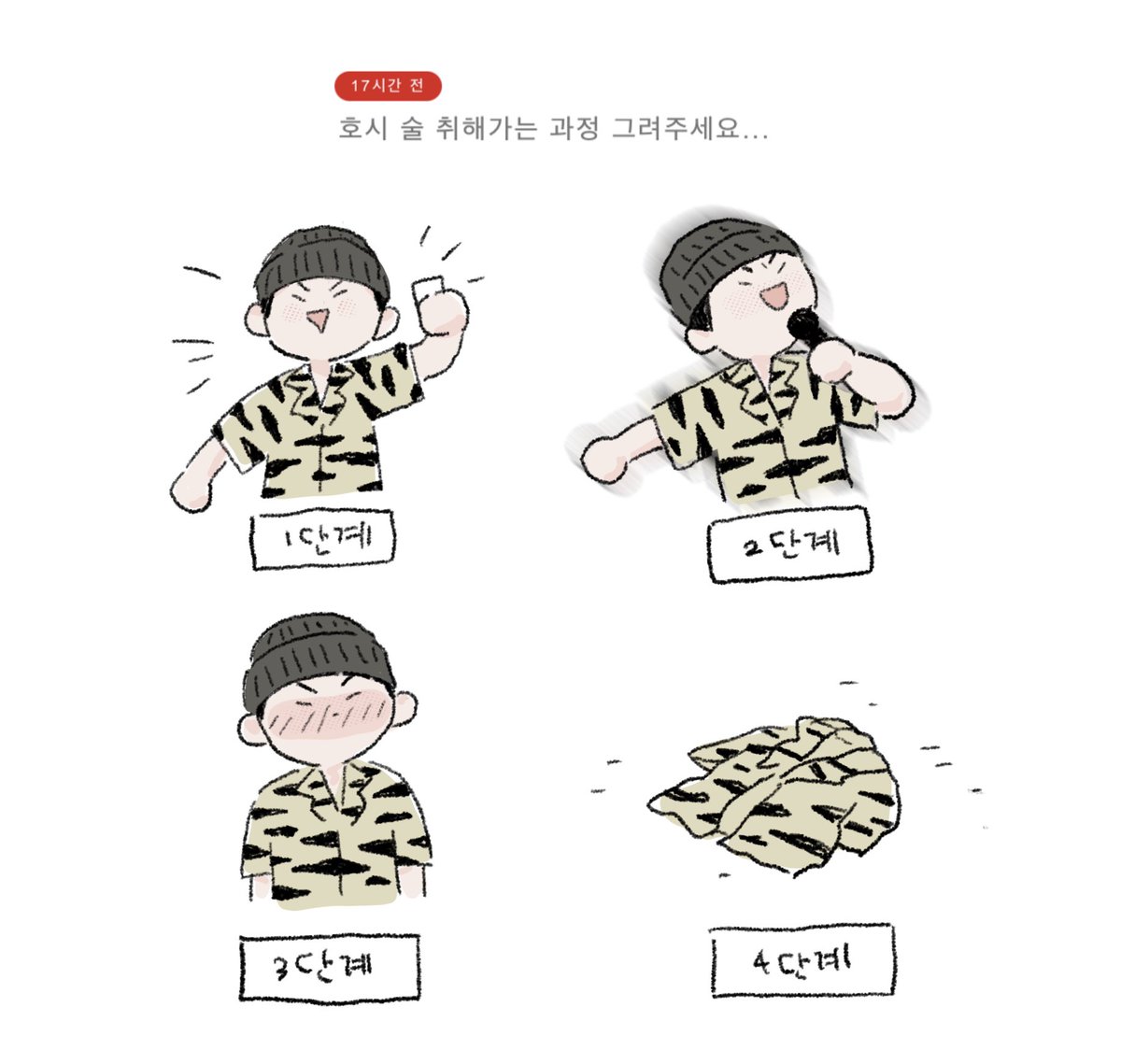 6. Conclusion
37
6. Conclusion
Wisckey: a LSM-tree based key value store
Decouple sorting and garbage collection by separating keys from values
SSD-conscious designs
Significant performance gain

Transition to new storage hardware
Understand and leverage existing software
Explore new designs to utilize the new hardware
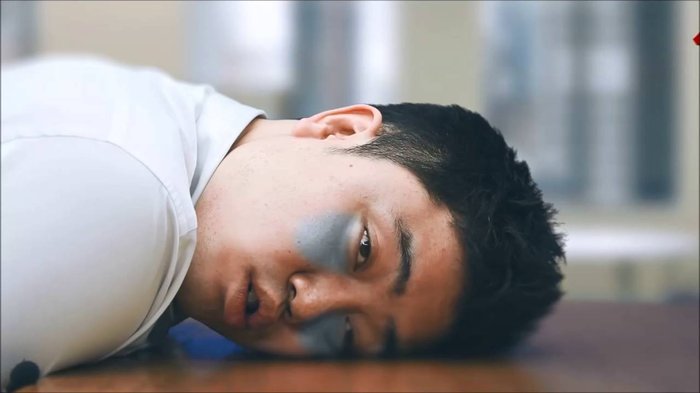 38
WiscKey Separating Keys from Values in SSD-conscious Storage
Lanyue Lu, Thanumalayan Sankaranarayana Pillai et al.
Usenix ’16, FAST, 2016
Thank You!
2021. 03. 10
Presentation by Shin Hojin
ghwls03s@gmail.com or hj03s@naver.com